Section 14.1 and 14.2Introduction to Kinetics and Reactions Rates
Bill Vining
SUNY Oneonta
Control of Solubility
In these sections…

Control of Reactivity:
Thermodynamic control
Kinetic control: Collision Theory

Describing Reaction Rates:
Average rate
Instantaneous rate
Initial rate
Relation to reaction stoichiometry
Control of Reactivity: Thermodynamics and Kinetics
Thermodynamics: are the products more stable (lower in energy) than the reactants?


Kinetics: does the reaction proceed at a significant rate?


For a reaction to occur, it must be favored by both thermodynamics and kinetics.
Thermodynamic Control:Enthalpy and Entropy
Enthalpy: (Bond strength)        stronger bonds = lower enthalpy = more stable

Entropy: (Free motion of atoms) freer mobility = higher entropy = more stable
Formation of strong bonds and or more 
independent particles favor reactions.

For many systems these counteract and 
overall thermodynamic favorability depends 
on temperature.
Kinetic Control:Activation Energy, Concentration and Temperature
Activation Energy: the energy barrier reactants must overcome to react

Concentration: greater concentration usually increases the chances 
                                                                           reactants will meet and react

Temperature: higher temperature increases the number of collisions and
                                                 the fraction overcoming the activation energy
Control of Reactivity
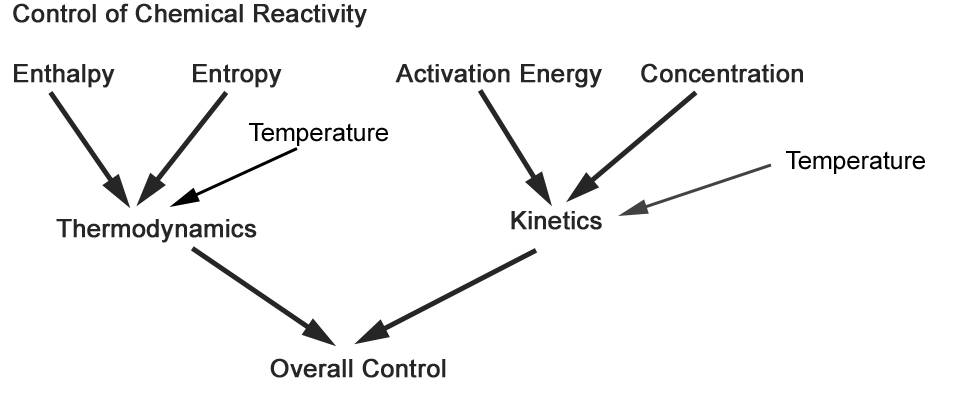 Kinetic Control: Collision Theory
For a reaction to take place:
- Molecules must collide
- They must do so in the correct orientation
- They must collide with an energy greater than the “activation” energy
Consider: NO + O3  NO2 + O2
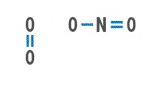 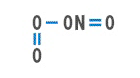 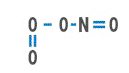 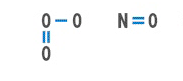 product molecules 
separate
Molecules collide
Bonds are 
formed and 
break
So, what controls the rate of a reaction?
Number of collisions
How often they collide with an orientation that allows new bonds to form
The energy of the colliding reactant molecules
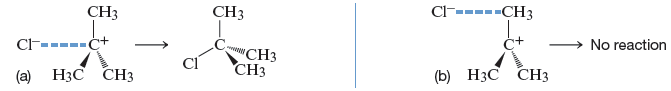 So, what controls the rate of a reaction?
Expressing the Rate of a Reaction: Graphically
Reaction:    A  2 B
Reactant concentration decreases
Product concentration increases
Steeper slope = faster reaction
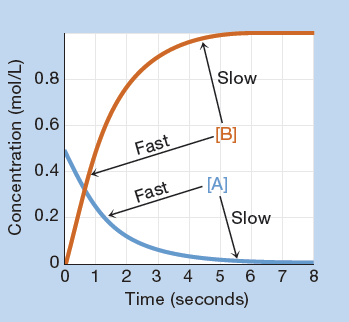 Expressing the Rate of a Reaction: Numerically: Average Rate
Reaction:    A  2 B
After 1 second:
[A] dropped from 0.50 M to 0.25 M
[B] increased from 0 M to 0.50 M
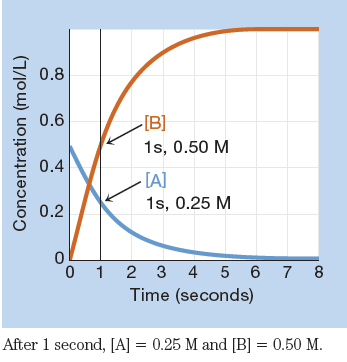 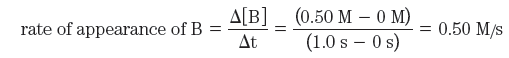 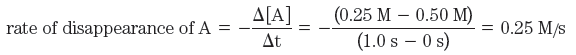 Rates and Stoichiometry
In general for a reaction:        a A + b B  c C + d D
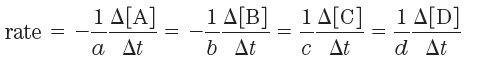 Relative rate of each species is proportional 
to its stoichiometric coefficient.
Rates and Stoichiometry
Reaction:    2 H2O2(aq)   2 H2O(l) + O2(g)

Experimental data:
What are the rates of change of H2O2 
and O2 during the first 434 minutes?
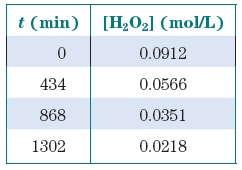 Rate of disappearance of H2O2:






Rate of appearance of O2:
Expressing the Rate of a Reaction: Numerically: Instantaneous Rate
Reaction:    A  2 B
Instantaneous rate = 
slope of the concentration-time curve at any particular time
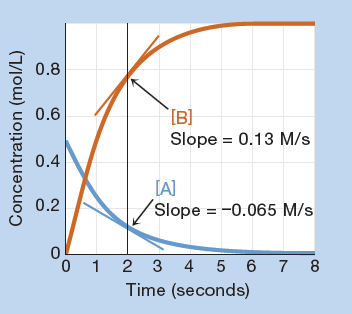 Expressing the Rate of a Reaction: Numerically: Initial Rate
Reaction:    A  2 B
Initial rate = Instantaneous rate at time = 0
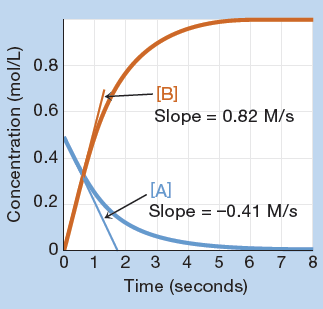